Studie over de oorzaken van “non-take-up” bij personen met een handicapActieplan en de operationalisering ervan
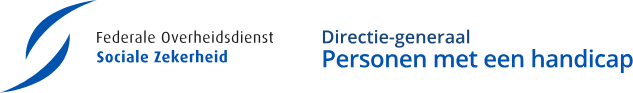 POFR24022
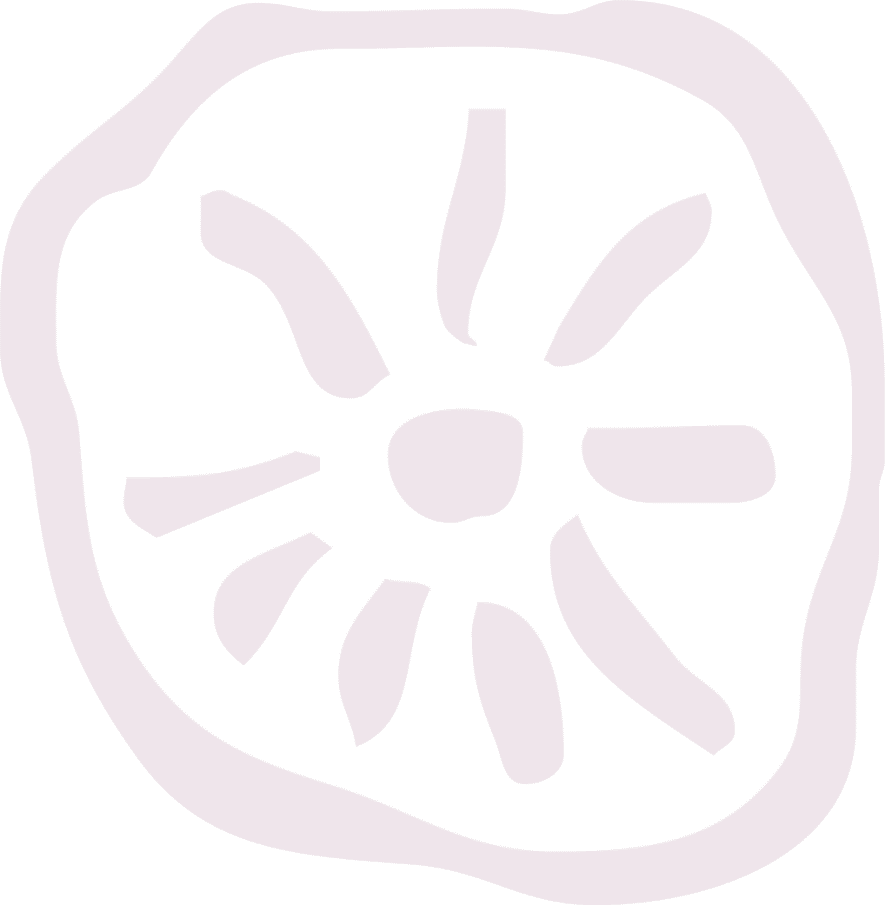 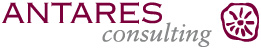 Index
Index
Introductie								03
Strategische kaart								09
Stakeholders								17
Prioritering								24
Actieplan								34
Uitvoering en opvolging							98
Bijlagen								111
1Introductie
Introductie
Een project uitgevoerd in meerdere fasen, in voortdurende samenwerking met stakeholders, waardoor een gedetailleerd actieplan kan worden ontwikkeld met een prioritering van de verschillende projecten
Literatuuronderzoek dat heeft geleid tot een voorgestelde definitie van NTU in de context van handicap
Samenvatting van de AS IS-situatie op basis van kwalitatief en kwantitatief veldwerk
Identificatie van prioritaire uitdagingen door middel van samenwerking met de teams
Ontwikkeling van een geprioriteerd actieplan en opvolgings-methode
Introductie
Literatuuronderzoek dat heeft geleid tot een voorgestelde definitie van NTU in de context van handicap
Literatuuronderzoek dat heeft geleid tot een voorgestelde definitie van NTU in de context van handicap
Samenvatting van de AS IS-situatie op basis van kwalitatief en kwantitatief veldwerk
Identificatie van prioritaire uitdagingen door middel van samenwerking met de teams
Ontwikkeling van een geprioriteerd actieplan en opvolgings-methode
Het literatuuronderzoek gaf inzicht in de:
Soorten NTU
Factoren die van invloed zijn op NTU in het algemeen, maar ook in de specifieke context van handicap
Nationale en internationale ervaringen met NTU, inclusief aanbevelingen en concrete initiatieven

De deliverables zijn:
Literatuuronderzoek document in NL en FR
Een verzameling van de geïdentificeerde bronnen (53 weerhouden)
Introductie
Samenvatting van de AS IS-situatie op basis van kwalitatief en kwantitatief veldwerk
Literatuuronderzoek dat heeft geleid tot een voorgestelde definitie van NTU in de context van handicap
Samenvatting van de AS IS-situatie op basis van kwalitatief en kwantitatief veldwerk
Identificatie van prioritaire uitdagingen door middel van samenwerking met de teams
Ontwikkeling van een geprioriteerd actieplan en opvolgings-methode
Het theoretisch onderzoek werd aangevuld met uitgebreid veldwerk die een groot aantal verschillende actoren mobiliseerde, zowel intern als extern aan DG HAN, maar ook internationaal:
Organisatie van 33 sessies (in plaats van de geplande 25), met meer dan 80 personen
Uitvoeren van een online enquête bij personen met een handicap met 2.657 antwoorden

De deliverables zijn: 
Gedetailleerd rapport van de onderzoeksresultaten + ruwe data voor aanvullende analyse
Alle notulen van de interviews (intern, extern en internationaal) en een rapport met alle bevindingen van de individuele interviews en de verschillende focusgroepen
Een mapping van de client journey met betrekking tot de uitgevoerde stappen voor de rechthebbenden.
Introductie
Identificatie van prioritaire uitdagingen door middel van samenwerking met de teams
Literatuuronderzoek dat heeft geleid tot een voorgestelde definitie van NTU in de context van handicap
Samenvatting van de AS IS-situatie op basis van kwalitatief en kwantitatief veldwerk
Identificatie van prioritaire uitdagingen door middel van samenwerking met de teams
Ontwikkeling van een geprioriteerd actieplan en opvolgings-methode
Een SWOT-analyse werd uitgevoerd, op basis van een Ishikawa-diagram om de belangrijkste bevindingen en hun oorzaken te visualiseren. Door alle elementen van de SWOT te vergelijken, konden we 11 denkpistes definiëren. Met deze konden we een globale strategie voor het actieplan definiëren, met te behalen resultaten, stakeholders, projecten en acties om de strategie te operationaliseren.

De deliverables zijn:
Strategische kaart die het verhaal van de strategie in grafische vorm vertelt.
Een “ruw” actieplan met alle projecten en acties die zijn geïdentificeerd tijdens werkgroepen met DG HAN-teams, in de vorm van projectfiches.
Introductie
Ontwikkeling van een geprioriteerd actieplan en opvolgingsmethode
Literatuuronderzoek dat heeft geleid tot een voorgestelde definitie van NTU in de context van handicap
Samenvatting van de AS IS-situatie op basis van kwalitatief en kwantitatief veldwerk
Identificatie van prioritaire uitdagingen door middel van samenwerking met de teams
Ontwikkeling van een geprioriteerd actieplan en opvolgings-methode
Om de prioriteiten van het actieplan te bepalen, werd een impactanalyse uitgevoerd (via een online vragenlijst naar de teams van DG HAN) in combinatie met een haalbaarheidsanalyse (uitgevoerd met het managementteam van DG HAN). Er werd een planningsvoorstel gemaakt voor prioritaire acties. Daarnaast is in samenwerking met de Data Cel een lijst met NTU-meetindicatoren opgesteld.

De deliverables zijn:
Geprioriteerd actieplan in de vorm van gedetailleerde projectbladen
Methoden voor de uitvoering van het actieplan en opvolging
2Strategische kaart
Inleiding
Door alle elementen van de SWOT te kruisen, zijn we erin geslaagd om 11 denkpistes te definiëren
Opportuniteiten
Bedreigingen
Huidige wetgeving is verouderd, complex en onduidelijk.
Regionalisering van bevoegdheden
Onvoldoende kennis van externe actoren
Digitale kloof
Het gebruik van technologie
De samenwerking met externe actoren versterken
De-stigmatiseringscampagnes en versterking outreach
Sterktes
Technologieën benutten om NTU te verminderen 

Externe partnerschappen waarderen 

Inclusieve en proactieve benaderingen
Vermindering van rigiditeit in wetgeving aanmoedigen
Regionale verschillen verminderen
Multidisciplinaire aanpak consolideren
Sterke betrokkenheid om NTU te verminderen
Versterking van multidisciplinaire evaluatie
Voortdurende verbetering van processen 
Modernisering van digitale hulpmiddelen en platforms
Versterking van het personeelsbestand
Toegankelijkheid soms nog beperkt
Versnippering van initiatieven
Complexe administratieve processen en gebrek aan transparantie
Niet-aangepaste digitale hulpmiddelen
Onvoldoende opleiding van eerstelijnspersoneel
Vereenvoudiging van administratieve processen
Coördinatie van regionale initiatieven DG HAN
Doelpublieken betrekken die verwijderd zijn van digitale hulpmiddelen 

Verbetering van digitale tools (MyHandicap)

Versterking van de opleiding (intern en extern) van eerstelijn teams
Zwaktes
Inleiding
Op basis van de geïdentificeerde reflectiegebieden werd een strategie ontwikkeld die werd geïntegreerd in een strategische kaart
Door alle elementen van de SWOT te vergelijken, konden we 11 denkpistes definiëren.
Met deze konden we een globale strategie voor het actieplan definiëren, met te behalen resultaten, stakeholders, projecten en acties om de strategie te operationaliseren.
Al deze elementen zijn omgezet in de vorm van een strategische kaart, waarmee het mogelijk is om het verhaal van de strategie grafisch weer te geven.
Wat zijn de verwachte resultaten?
Visie
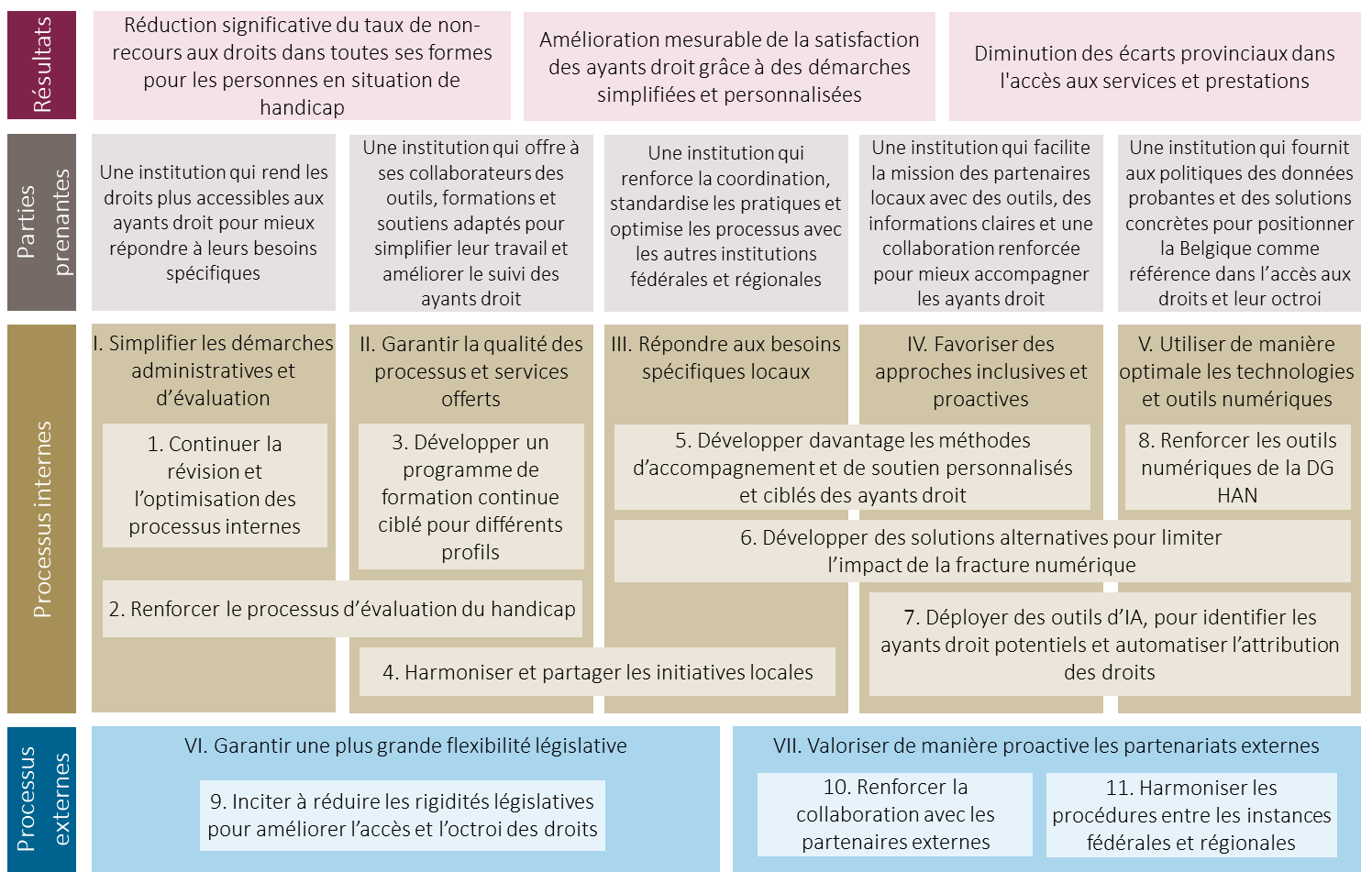 Wat zijn de behoeften/ verwachtingen van onze stakeholders?
Toegevoegde waarde
Operationele ontwikkelingsassen
Wat zijn de processen waarin we moeten uitblinken?
Strategische ontwikkelingsassen
Wat zijn de kritieke punten die verband houden met externe aspecten?
Resultaten
Aanzienlijke vermindering van het aantal personen met een handicap die geen gebruik maken van de diverse vormen van rechten
Meetbare verbetering van de tevredenheid van rechthebbenden dankzij vereenvoudigde, gepersonaliseerde procedures
Verminderen van regionale verschillen in toegang tot diensten en uitkeringen.
Stakeholders
Een instelling die rechten toegankelijker maakt voor rechthebbenden om beter aan hun specifieke behoeften te voldoen
Een instelling die werknemers ondersteunt met middelen en training om hun werk te vereenvoudigen en rechthebbenden beter op te volgen
Een instelling die de coördinatie versterkt, praktijken standaardiseert en processen optimaliseert om rechten efficiënt en eerlijk te beheren.
Een instelling die lokale partners ondersteunt met hulpmiddelen, duidelijke informatie en verbeterde samenwerking om rechthebbenden beter te ondersteunen
Een instelling die beleidsmakers voorziet van  gegevens en praktische oplossingen om België te positioneren als een benchmark voor toegang tot rechten.
I. Administratieve en evaluatieprocedures vereenvoudigen
Interne processen
II. De kwaliteit van processen en diensten garanderen
III. Inspelen op specifieke lokale behoeften
IV. Bevorderen van inclusieve en proactieve benaderingen
V. Optimaal gebruik maken van digitale technologieën en tools
1. Interne processen blijven herzien en optimaliseren
3. Ontwikkelen van een gericht programma voor permanente opleiding voor interne/externe professionals
5. Verder ontwikkelen van gepersonaliseerde en gerichte ondersteuningsmethoden voor rechthebbenden
8. Versterking van de digitale hulpmiddelen van DG HAN
6. Alternatieve oplossingen ontwikkelen om de impact van de digitale kloof te beperken
7. AI-tools inzetten om potentiële rechthebbenden te identificeren en de toewijzing van rechten te automatiseren
2. Harmonisatie van het multidisciplinaire evaluatieproces
4. Lokale initiatieven van de verschillende centra voor de erkenning van de handicap harmoniseren en delen
VI. Meer flexibiliteit in de wetgeving garanderen
VII. Proactief externe partnerschappen promoten
Externe elementen
10. De samenwerking met externe partners versterken
11. Procedures tussen federale en regionale instanties harmoniseren
9. De vermindering van rigiditeit in de wetgeving aanmoedigen
Actieplan
We definiëren twee soorten assen om tegemoet te komen aan de behoeften van de stakeholders van DG HAN
Operationele assen
Strategische assen
Dit zijn de kritische elementen die nodig zijn om op de lange termijn uitmuntendheid te behouden, en die over het algemeen verband houden met externe elementen.
Dit zijn de operationele processen die vandaag moeten worden geïmplementeerd om op korte termijn uitmuntendheid te bereiken en aan de behoeften van stakeholders te voldoen.
Actieplan
Voor elke as zijn de projecten gedetailleerd in de vorm van een projectfiche
Op welk niveau is het project (Beleid / Admin / Rechthebbenden)
Naam project
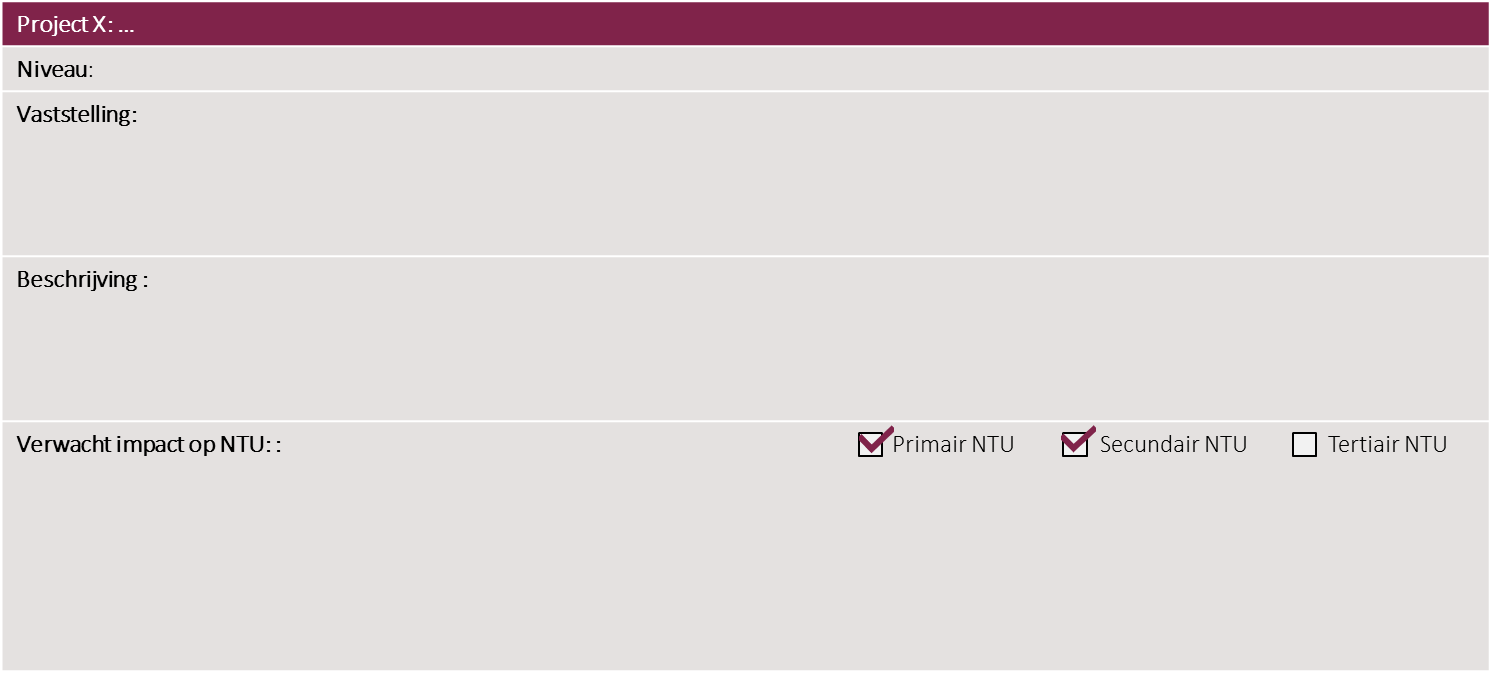 Waarom is dit project nodig?
Beschrijving van het project
Typologie van NTU die door het project wordt beïnvloed
Wat is de verwachte impact op de NTU van de uitvoering van dit project?
Actieplan
Ter herinnering, net als bij het literatuuronderzoek en de bevindingen, werden de projecten onderverdeeld op 3 niveaus
Voornamelijk gelegen op federaal niveau betreft het overleidsbeleid de beleidsbeslissingen en reguleringen die de toegang tot sociale uitkeringen bepalen. Hieronder vallen de toekenningscriteria, wetgevende hervormingen en de samenhang tussen federale en regionale bevoegdheden, die een directe invloed hebben op het gemak waarmee mensen toegang krijgen tot rechten.
Definitie overheidsbeleid
Dit niveau richt zich op de implementatie van sociale rechten via administratieve en medische evaluatie processen. Dit omvat het beheer van aanvragen, verwerkingstijden, het gebruik van digitale hulpmiddelen en de ondersteuning die aan begunstigden wordt geboden bij het navigeren door de soms complexe procedures.
Ontwerp administratieve/ evaluatie processen
Op dit niveau wordt gekeken naar de ervaring van begunstigden in hun traject tot toegang van hun rechten. Dit omvat hun begrip van de procedures, hun vermogen om de beschikbare hulpmiddelen te gebruiken, en de barrières die ze tegenkomen, hetzij sociaal, taalkundig of in verband met een digitale kloof.
Gebruik door begunstigden
Actieplan
En voor elk project werden verschillende specifieke acties geïdentificeerd om het project te operationaliseren, samen met opvolgingsindicatoren
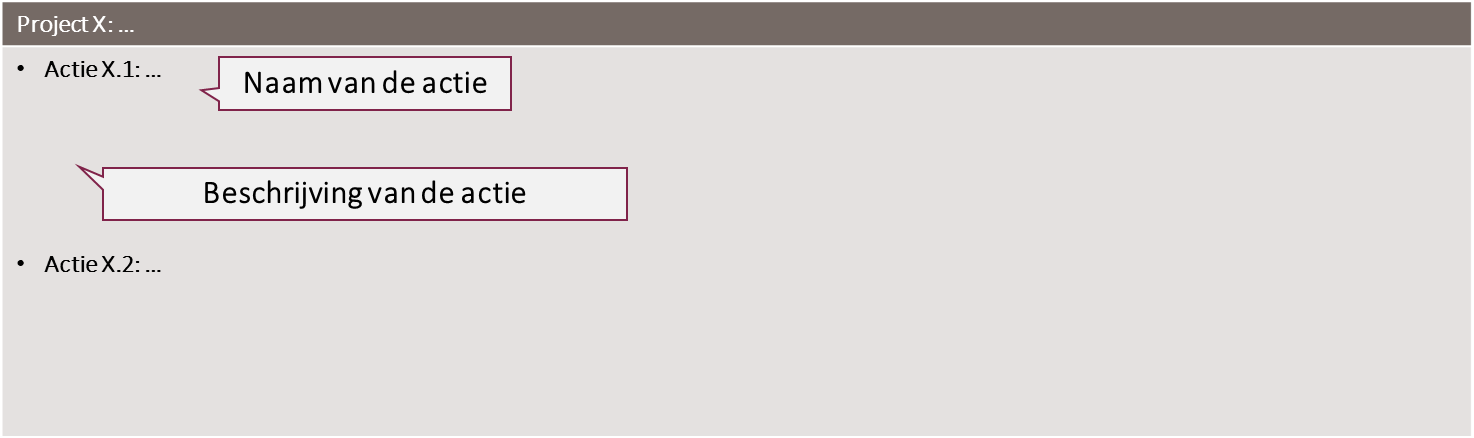 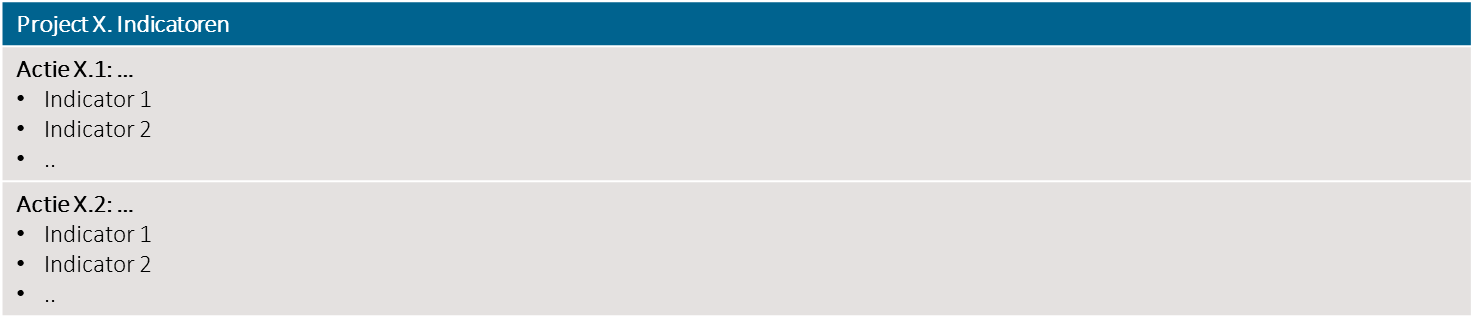 3Stakeholders
Stakeholders
De analyse van deze uitdagingen wordt aangevuld met het waardevoorstel dat we de stakeholders zouden moeten bieden
Definitie van de
waardevoorstellen
Identificeren van de stakeholders en hun behoeften
Rechthebbenden
Waardevoorstel
Het waardevoorstel is de formulering van de behoeften/verwachtingen van de stakeholders waaraan voldaan zal worden dankzij het actieplan.
Het gaat over de impact van dit plan vanuit het perspectief van elke stakeholder.
Tot wie richten we ons richten!
Beleidsmakers
Interne medewerkers DG HAN
Stakeholders
Overheidsinstellingen (regionaal en federaal)
Lokale partners (OCMW’s, gemeenten, ziekenfondsen, verenigingen)
Rechthebbenden
Stakeholders
Ons waardevoorstel voor rechthebbenden
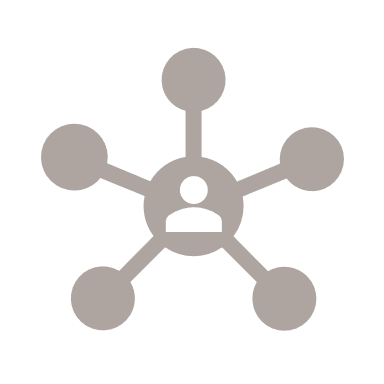 Waarom is dit een belangengroep?
Zij zijn het bestaansrecht van de instelling: ze zijn direct betrokken bij de acties en staan centraal in de begeleidingsprocessen.
Hun ervaring en tevredenheid bepalen de doeltreffendheid van de voorgestelde oplossingen. Daarom is het essentieel dat ze worden geïntegreerd in het ontwerp van de verschillende projecten in het actieplan.
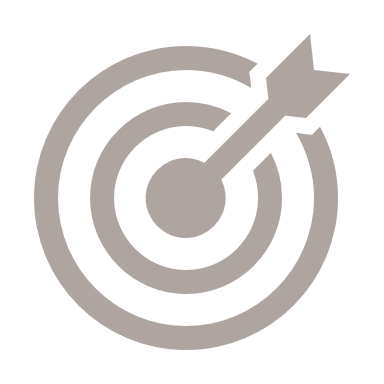 Eenvoudige, duidelijke toegang tot hun sociale rechten.
Gepersonaliseerde ondersteuning gedurende het hele traject van de rechthebbende door alle belemmeringen voor toegang en het verlenen van rechten weg te nemen.
Proactieve communicatie en informatie op maat van hun specifieke situatie.
Wat zijn hun verwachtingen en behoeften?
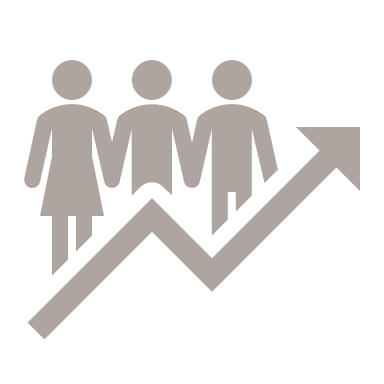 Wat stellen we voor?
Vereenvoudiging van administratieve procedures en evaluatieprocess
Toegang tot één enkel contactpunt
Proactieve informatie over hun rechten via digitale en fysieke hulpmiddelen.
Meer outreach en intensievere ondersteuning tijdens het hele proces.
Interne medewerkers DG HAN
Stakeholders
Ons waardevoorstel voor interne medewerkers DG HAN
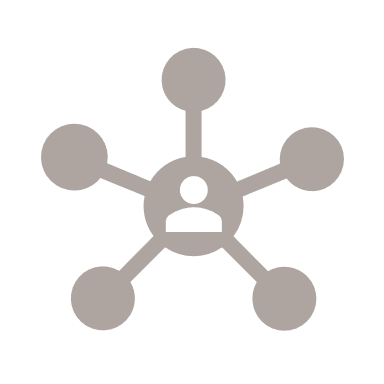 Waarom is dit een belangengroep?
Zij spelen een sleutelrol in de ondersteuning van rechthebbenden: door administratieve belemmeringen te verminderen, zorgen zij voor toegang tot rechten en de toekenning ervan.
Hun efficientie en betrokkenheid hebben een directe invloed op het verminderen van NTU.
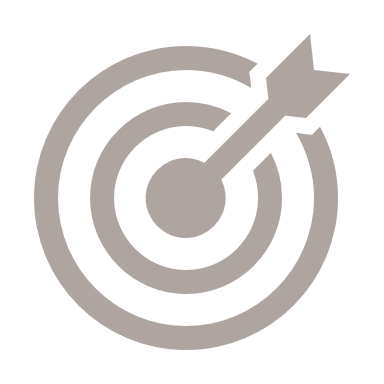 Beschikken over eenvoudige, effectieve hulpmiddelen om mensen in situatie van NTU beter te identificeren en te ondersteunen.
Opleiding over sociale rechten, complexe handicaps en vereenvoudigde procedures.
Ondersteuning bij het beheren van de werklast en het verbeteren van de effectiviteit van interacties met rechthebbenden.
Wat zijn hun verwachtingen en behoeften?
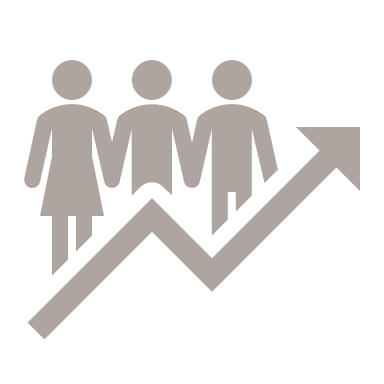 Verbetering van de kwaliteit van de processen en diensten die DG HAN aanbiedt
Gerichte opleidingen om NTU-situaties beter te begrijpen en te beheersen.
Versterken van vaardigheden en -hulpmiddelen om persoonlijke ondersteuning te garanderen.
Wat stellen we voor?
Overheids-instellingen
Stakeholders
Ons waardevoorstel voor overheidsinstellingen (regionaal en federaal)
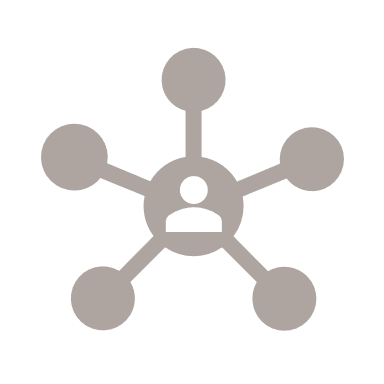 Waarom is dit een belangengroep?
Zij bepalen het beleid, financieren en verstrekken sociale diensten.
Hun coördinatie is essentieel om praktijken te harmoniseren en regionale verschillen te verminderen.
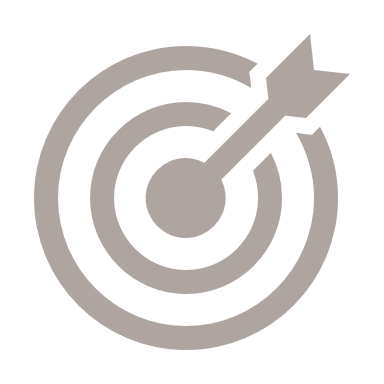 Optimalisatie van processen voor een efficiënt en doeltreffend beheer van sociale rechten.
Verminderde dispariteiten tussen federale en regionale niveaus.
Betrouwbare gegevens om de doeltreffendheid van acties te beoordelen en het overheidsbeleid aan te passen.
Wat zijn hun verwachtingen en behoeften?
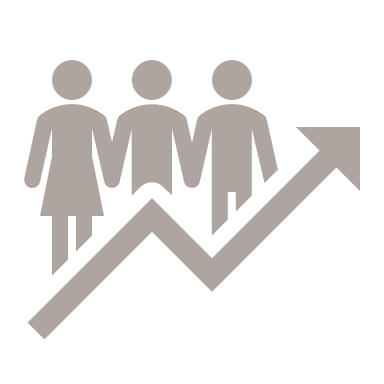 Invoering van geharmoniseerde criteria en vereenvoudiging van interinstitutionele processen.
Versterken van de uitwisseling van informatie tussen instellingen om dubbel werk te verminderen.
Automatisering en digitalisering van procedures om de efficiëntie te verbeteren.
Wat stellen we voor?
Lokale partners
Stakeholders
Ons waardevoorstel voor lokale partners(OCMW’s, gemeenten, ziekenfondsen, verenigingen)
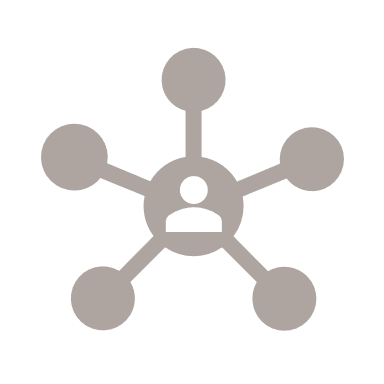 Waarom is dit een belangengroep?
Zij werken rechtstreeks met rechthebbenden en zijn essentiële steunpunten voor het terugdringen van NTU.
Hun nabijheid en hun ondersteunende rol versterken de impact van initiatieven.
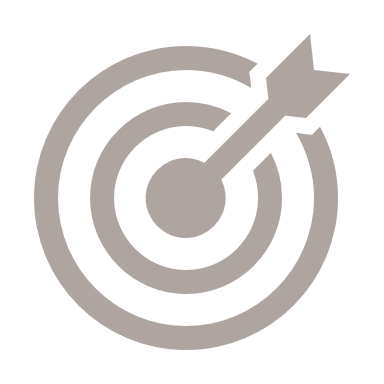 Hulpmiddelen om rechthebbenden in NTU te identificeren en te ondersteunen.
Nauwere samenwerking met de DG HAN om een soepele uitwisseling van informatie te garanderen.
Opleiding en middelen om rechthebbenden beter te ondersteunen.
Wat zijn hun verwachtingen en behoeften?
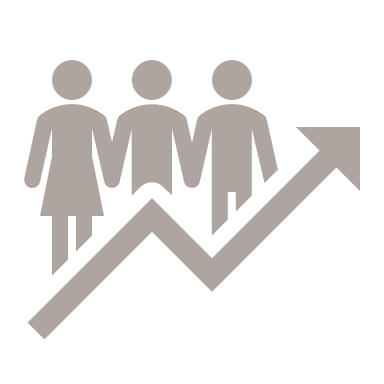 Wat stellen we voor?
Ontwikkeling van strategische partnerschappen om de coördinatie te versterken.
Toegang tot digitale hulpmiddelen en gestandaardiseerd ondersteunend materiaal om rechthebbenden te ondersteunen.
Gezamenlijke opleidingen over sociale rechten en administratieve procedures.
Beleidsmakers
Stakeholders
Ons waardevoorstel voor beleidsmakers
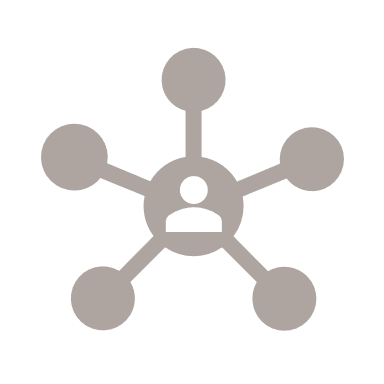 Waarom is dit een belangengroep?
Zij bepalen de prioriteiten en wijzen de budgetten toe die nodig zijn om de acties uit te voeren.
Hun steun is essentieel voor aangepaste wetgeving en een coherent beleid.
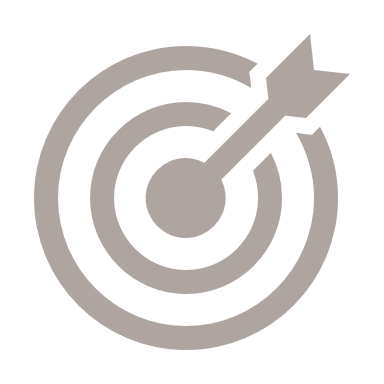 Duidelijke, gekwantificeerde resultaten over NTU-reductie om de impact van initiatieven te beoordelen.
Realistische en pragmatische voorstellen voor het aanpassen van sociaal beleid.
Afstemming op maatschappelijke verwachtingen en politieke prioriteiten.
Wat zijn hun verwachtingen en behoeften?
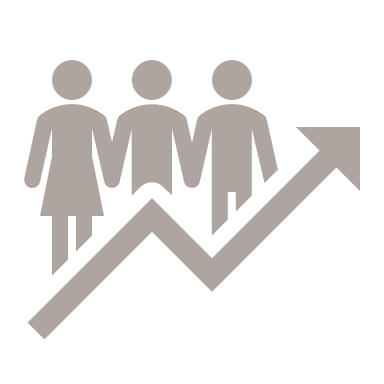 Gegevens en rapportering over de impact van de ondernomen acties.
Concrete oplossingen om regionale verschillen te verminderen en de toegang tot rechten te verbeteren.
België promoten als referentiemodel in de strijd tegen de NTU.
Wat stellen we voor?
4Prioritering
Prioritering
Het ‘ruwe’ actieplan bestond uit een aanzienlijk aantal acties die verfijning en prioritering behoefden om hun uitvoering te garanderen
In de verschillende fasen van het project werd een groot aantal projecten en acties (38 acties) geïdentificeerd. Op basis hiervan werd een ‘ruw’ actieplan ontwikkeld.
Dit actieplan werd verfijnd (34 acties) door bepaalde acties te combineren, om zo meer consistentie tussen de verschillende acties te garanderen.
Om tot een haalbaar en realistisch actieplan te komen, werd een prioritering uitgevoerd, waardoor het aantal acties werd teruggebracht tot 20 prioriteiten.
Verfijning
Prioritering
Gecombineerde acties voor meer consistentie
Alle geïdentificeerde 
acties
Geprioriteerde acties
20
34
38
Prioritering
Om het actieplan te confronteren met de realiteit, werd een impact- en haalbaarheidsanalyse uitgevoerd
Voor elke actie werd een score van 1 (lage impact/haalbaarheid) tot en met 4 (hoge impact/haalbaarheid) toegekend, zowel voor de impact op het verlagen van de NTU, als voor de haalbaarheid van de actie.
Impactanalyse
Dit is een analyse van het belang van de impact die de actie op de vermindering van NTU voor de rechthebbenden kan hebben.
De analyse werd uitgevoerd via een online vragenlijst opgestuurd naar de belangrijkste deelnemers van de studie (met een zeker besluitvorming rol). 
Elke respondent kreeg de kans om alleen de acties te evalueren waar hij/zij zich betrokken bij voelde en bekwaam in was (er waren minimaal 6 reacties per actie).
Er was een ​​aanzienlijke betrokkenheid te zien, met 12 antwoorden (responspercentage van 60%), ondanks de vakantieperiode.
Haalbaarheidanalyse
Hierbij wordt de haalbaarheid van elke actie beoordeeld door rekening te houden met de verschillende dimensies* :
Economische haalbaarheid
Haalbaarheid mbt middelen
Technische haalbaarheid
Organisatorische haalbaarheid
Sociale en culturele haalbaarheid
Politieke haalbaarheid
De analyse werd uitgevoerd met Esther Mulkers, Sophie Lejoly en Julie Clément, tijdens een werksessie van 2 uur op 7 maart 2025, op basis van de realiteit in het veld en de beschikbaarheid van middelen.
*De haalbaarheidscriteria voor elke dimensie worden gedetailleerd beschreven in de bijlage.
Prioritering
De prioriteringsmethodologie bestaat uit een matrix bestaande uit twee assen die zullen worden gebruikt om acties in te delen op basis van de impact en de haalbaarheid
Haalbaarheid van de actie
Hoge haalbaarheid
Minder impactvolle maar haalbare verbetering
Impactvolle en haalbare verbetering
Impactvolle maar complexe verbetering
Verbetering met lage impact en complexiteit
Lage haalbaarheid
Impact op NTU
Lage impact
Grote impact
Prioritering
De gecombineerde resultaten van de 2 analyses kunnen worden gebruikt om de acties in de grafiek te plaatsen en zo een voorstelling te geven van de prioritering...
15 acties
5 acties
Haalbaarheid
4 acties
10 acties
Impact
Prioritering
...En zo kunnen ze worden ingedeeld in 4 verschillende categorieën, waarvan catégorie 1 en 2 als prioritair beschouwd zijn
Categorie 3
Acties met minder haalbaarheid en minder impact op NTU
Categorie 2
Acties die haalbaar zijn of een significante impact hebben op NTU
Categorie 1
Acties met een hoge haalbaarheid en een grote impact hebben op NTU
Categorie 4
Acties met een lage haalbaarheid en een lage impact op NTU
Categorie 3
Acties met minder haalbaarheid en minder impact op NTU
Categorie 2
Acties die haalbaar zijn of een significante impact hebben op NTU
Prioritering
...En zo kunnen ze worden ingedeeld in 4 hoofdcategorieën
Actie 1.1. Uitvoering van het project om de schriftelijke communicatie van DG HAN te herschrijven
Actie 1.2. Een proces opzetten voor het hercontacteren van afhakers
Actie 1.4. De intake heroverwegen
Actie 2.1. Collectieve evaluatie expertise versterken
Actie 2.2. Het inzicht van rechthebbenden in het multidisciplinaire evaluatieproces verbeteren
Actie 3.1 NTU-scholing integreren in het ontwikkelingsplan van DG HAN
Actie 3.3 Het initiatief uitbreiden om informatiedagen te organiseren in alle regionale centra
Actie 4.1. Formaliseren van de monitoring van bestaande initiatieven en goede praktijken in het kader van NTU binnen DG HAN
Actie 5.1. In kaart brengen van de doelgroepen van de op te leiden rechthebbenden 
Actie 5.4. Opstellen van een actieplan voor elk centrum voor erkenning van handicap in overeenstemming met de belangrijkste uitdagingen die uit de gebruikersenquête naar voren zijn gekomen
Actie 8.3. Ontwikkeling van een digitale rechtensimulator
Actie 9.1. Formuleren van aanbevelingen voor het projectteam dat belast is met de herziening van de wet van 1987
Actie 10.1. De rol van elke instelling en partner verduidelijken
Actie 10.2. In kaart brengen van de mate van samenwerking op intake niveau per partner
Actie 11.1. De continuïteit van de Interministeriële Conferentie ‘Handicap’ (IMC) verzekeren
Prioritering
...En zo kunnen ze worden ingedeeld in 4 hoofdcategorieën
Actie 1.3. Verder optimaliseren van interne processen
Actie 3.2. Organisatie van webinars die permanent beschikbaar zijn op de website van DG HAN
Actie 7.2. De toekenning van secundaire of afgeleide rechten automatiseren 
Actie 8.2. Verbeteringen aan MyHandicap invoeren
Actie 10.4. Delen van informatie en gegevens over rechthebbenden tussen instanties
Hoewel deze acties niet in het basisprioriteitskwadrant zijn opgenomen, zijn ze wel meegenomen in de prioritering, omdat ze een zeer hoge haalbaarheid hadden of een aanzienlijke impact hadden op de verlaging van de NTU.
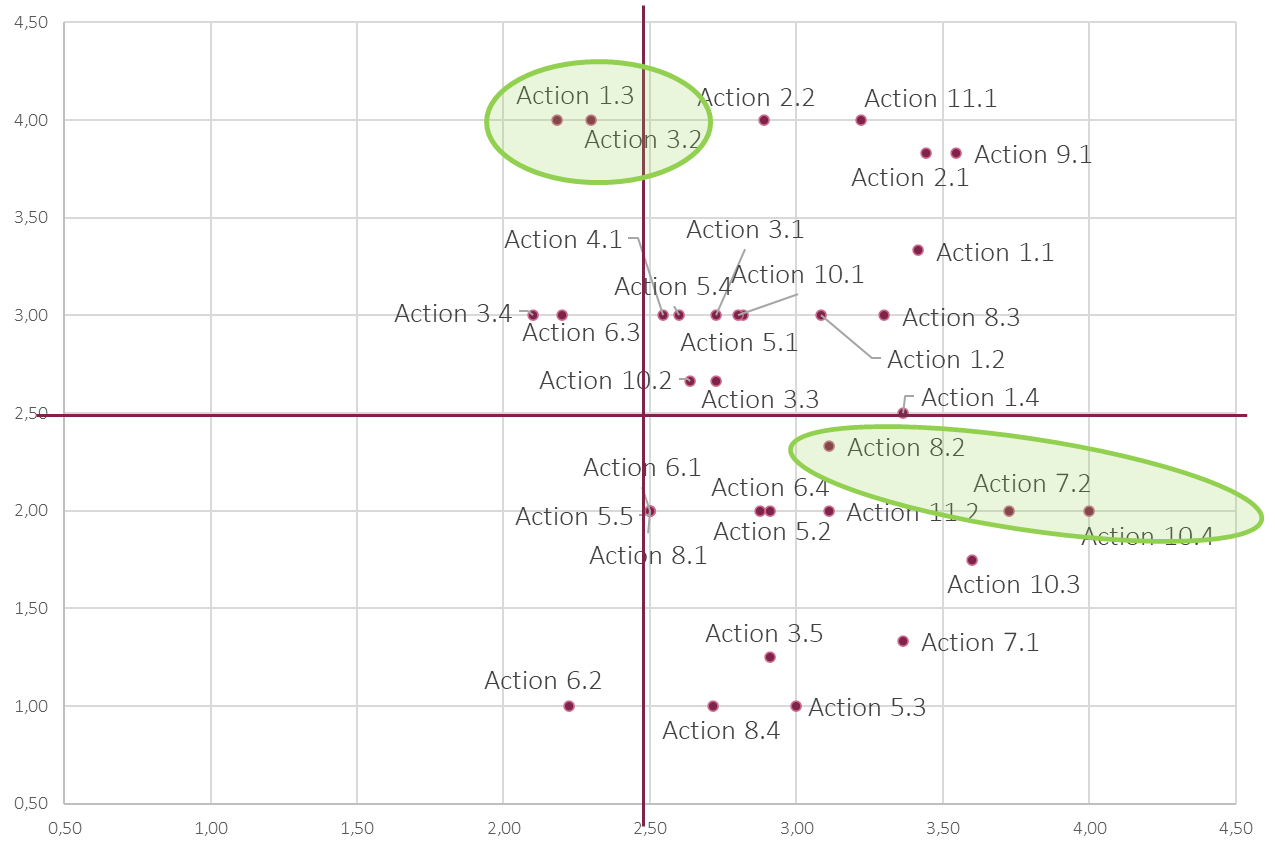 Prioritering
...En zo kunnen ze worden ingedeeld in 4 hoofdcategorieën
Actie 3.4. Ontwikkeling van een chatbot om de intern beschikbare informatie in kaart te brengen voor DG HAN
Actie 3.5. Opleiding voor externe beroepsbeoefenaars aan het einde van hun studie
Actie 5.2. Nadenken over een programma voor “administratieve bondgenoten”
Actie 5.3. Invoering van één aanspreekpunt
Actie 6.3. Evalueren van de relevantie van de installatie van interactieve kiosken in de centra van de DG HAN
Actie 6.4. Partnerschappen met innovatieve oplossingen verkennen
Actie 7.1. Proactief identificeren van potentiële rechthebbenden 
Actie 8.4. Inclusieve verbetering van TRIA
Actie 10.3. De toegang tot MyHandicap Professional vergemakkelijken voor andere externe stakeholders
Actie 11.2. Standaardiseren van criteria voor de evaluatie van handicap op federaal en regionaal niveau
Prioritering
...En zo kunnen ze worden ingedeeld in 4 hoofdcategorieën
Actie 5.5. Nauwe ondersteuning voor rechthebbenden operationaliseren
Actie 6.1. Verbetering en ontwikkeling van alternatieve informatiemedia
Actie 6.2. Creëren van de Digicoach-functie
Actie 8.1. Integratie van een virtuele assistent op de website van DG HAN
5Actieplan
Actieplan
Wat?
Het doel is om de administratieve en evaluatieprocedures efficiënter te maken en te harmoniseren. Door de communicatie te verbeteren en de multidisciplinaire aanpak te versterken, zet DG HAN zich in om de procedures voor rechthebbenden te vereenvoudigen en tegelijkertijd te zorgen voor een nauwkeurigere en rechtvaardigere evaluatie van handicaps.

Hoe?
Project 1: Interne processen blijven herzien en optimaliseren
Project 2. Harmonisatie van het multidisciplinaire evaluatieproces
I. Administratieve en evaluatieprocedures vereenvoudigen
Actieplan
Project 1: Interne processen blijven herzien en optimaliseren (1/5)
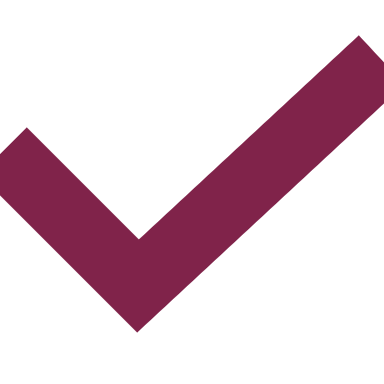 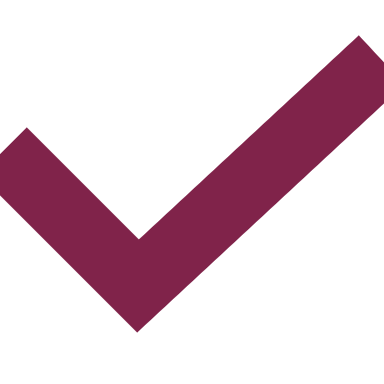 Actieplan
Project 1: Interne processen blijven herzien en optimaliseren (2/5)
Actieplan
Project 1: Interne processen blijven herzien en optimaliseren (3/5)
Actieplan
Project 1: Interne processen blijven herzien en optimaliseren (4/5)
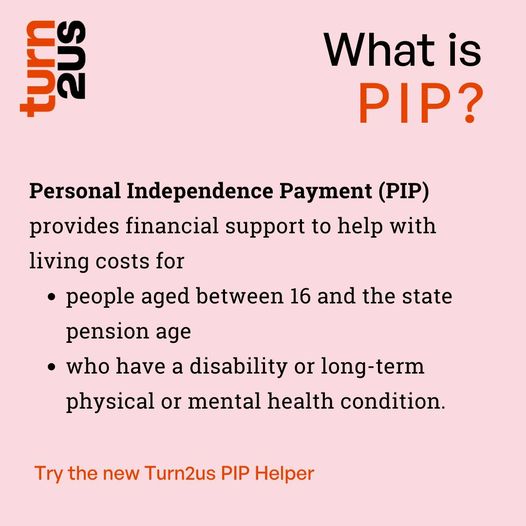 Actieplan
Turn2Us (UK) – PIP Helper
Een gratis, gezamenlijk ontwikkeld digitaal hulpmiddel om mensen te helpen bij het aanvragen van Personal Independence Payment (PIP), financiële hulp voor personen met een langdurige fysieke of mentale aandoening of handicap.
Belangrijkste kenmerken :
Toegankelijke taal: Vereenvoudigt procedures om het proces begrijpelijk te maken.
Volledige ondersteuning: Begeleidt gebruikers door alle stappen:
De aanvraag voorbereiden.
Het formulier invullen.
Het toekenningsproces begrijpen.
Lezen en interpreteren van beslissingsbrieven.
Informatie geven over hoe in beroep gaan bij een weigering.
Co-constructie: Ontwikkeld met personen met een handicap of chronische aandoening om aan echte behoeften te voldoen.
Impact: Het aantal succesvolle aanvragen verhogen door het proces duidelijker en toegankelijker te maken, en door de stress die gepaard gaat met complexe administratieve procedures te verminderen.
Actieplan
Project 1: Interne processen blijven herzien en optimaliseren (5/5)
Actieplan
Project 2. Harmonisatie van het multidisciplinaire evaluatieproces (1/4)
Actieplan
Project 2. Harmonisatie van het multidisciplinaire evaluatieproces (2/4)
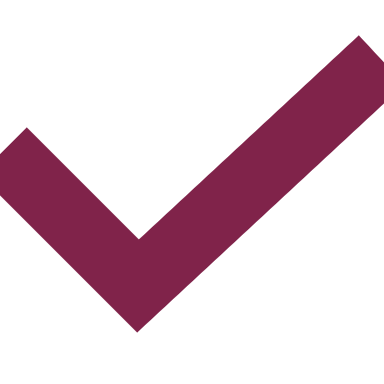 Actieplan
Project 2. Harmonisatie van het multidisciplinaire evaluatieproces (3/4)
Actieplan
Project 2. Harmonisatie van het multidisciplinaire evaluatieproces (4/4)
Actieplan
Wat?
Deze as  moet DG HAN in staat stellen de kwaliteit van zijn diensten aan de rechthebbenden te verbeteren en is gericht op het verbeteren van de vaardigheden en kennis van de teams in de verschillende fasen van de levenscyclus van rechthebbenden.

Hoe?
Project 3. Ontwikkelen van een gericht programma voor permanente opleiding voor interne/externe professionals
II. De kwaliteit van processen en diensten garanderen
Actieplan
Project 3. Ontwikkelen van een gericht programma voor permanente opleiding voor interne/externe professionals (1/6)
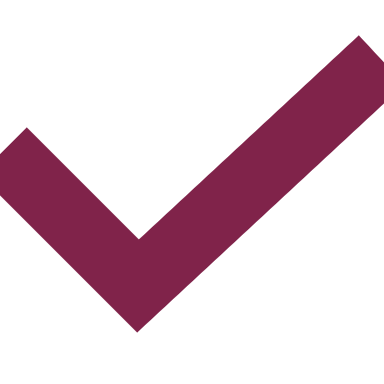 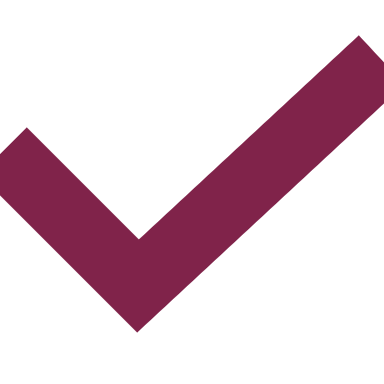 Actieplan
Project 3. Ontwikkelen van een gericht programma voor permanente opleiding voor interne/externe professionals(2/6)
Actieplan
Project 3. Ontwikkelen van een gericht programma voor permanente opleiding voor interne/externe professionals (3/6)
Actieplan
Project 3. Ontwikkelen van een gericht programma voor permanente opleiding voor interne/externe professionals (4/6)
Actieplan
Project 3. Ontwikkelen van een gericht programma voor permanente opleiding voor interne/externe professionals (5/6)
Actieplan
Project 3. Ontwikkelen van een gericht programma voor permanente opleiding voor interne/externe professionals (6/6)
Actieplan
Wat?
Het doel is om interventies effectiever en rechtvaardiger te maken door praktijken en initiatieven aan te passen aan de lokale realiteit. Door een methode te creëren voor het harmoniseren, evalueren en delen van goede praktijken, zal DG HAN beter kunnen inspelen op de specifieke behoeften van kwetsbare en moeilijk te bereiken groepen, en tegelijkertijd de samenwerking tussen regionale spelers bevorderen. Het doel is om de impact van diensten te maximaliseren door gerichte oplossingen aan te bieden die zijn aangepast aan de lokale context.
Hoe?
Project 4. Lokale initiatieven van de verschillende van de verschillende centra voor de erkenning van de handicap
III. Inspelen op specifieke lokale behoeften
Actieplan
Project 4. Lokale initiatieven van de verschillende centra voor de erkenning van de handicap harmoniseren en delen (1/3)
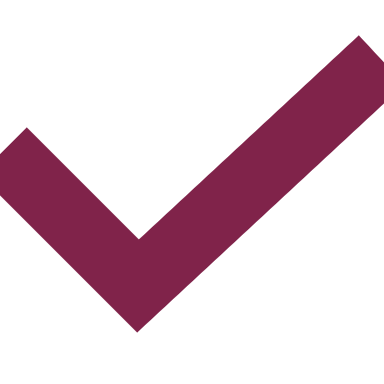 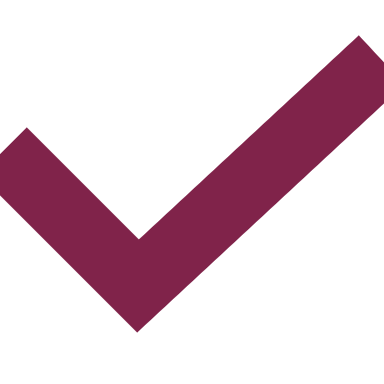 Actieplan
Project 4. Lokale initiatieven van de verschillende centra voor de erkenning van de handicap harmoniseren en delen (2/3)
Actieplan
Project 4. Lokale initiatieven van de verschillende centra voor de erkenning van de handicap harmoniseren en delen (3/3)
Actieplan
Wat?
Deze as moet DG HAN in staat stellen de nabijheid, gepersonaliseerde ondersteuning en vereenvoudigde digitale toegang voor rechthebbenden te versterken door innovatieve, inclusieve en proactieve initiatieven te ontwikkelen in samenwerking met partners.

Hoe?
Project 5. Verder ontwikkelen van gepersonaliseerde en gerichte ondersteuningsmethoden voor rechthebbenden 
Project 6. Alternatieve oplossingen ontwikkelen om de impact van de digitale kloof te beperken
IV. Bevorderen van inclusieve en proactieve benaderingen
Actieplan
Project 5. Verder ontwikkelen van gepersonaliseerde en gerichte ondersteuningsmethoden voor rechthebbenden (1/4)
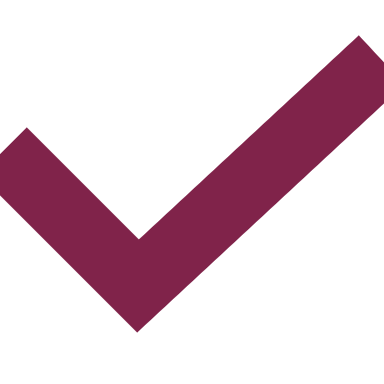 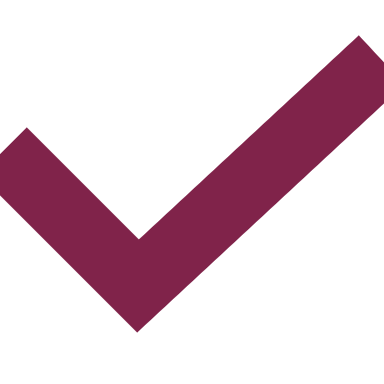 Actieplan
Project 5. Verder ontwikkelen van gepersonaliseerde en gerichte ondersteuningsmethoden voor rechthebbenden (2/4)
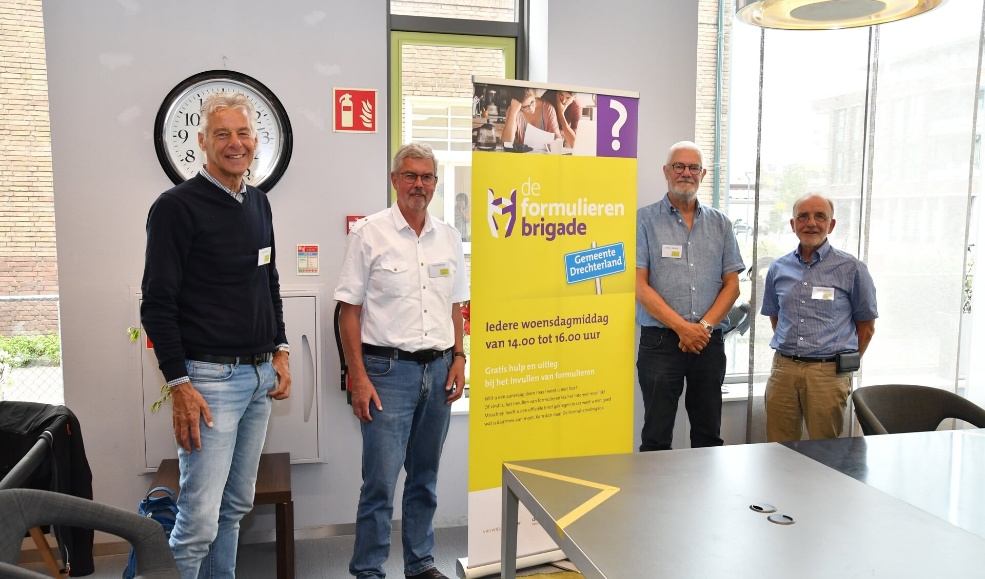 Actieplan
Formulierenbrigades (NL)
Objectif : Een initiatief voor gepersonaliseerde ondersteuning in Nederland. Praktische, persoonlijke ondersteuning bieden bij het invullen van administratieve formulieren en zorgen voor een betere toegang tot sociale uitkeringen.
Beschrijving: Formulierenbrigades zijn gemeentelijke diensten die betaald personeel en getrainde vrijwilligers combineren om :
rechthebbenden te helpen bij het invullen van hun formulieren, ook tijdens huisbezoeken in hun eigen omgeving.
In samenwerking met lokale organisaties (mutualiteiten, NGO's, scholen), sensibiliseringscampagnes uitvoeren om doelgroepen te informeren over de beschikbare diensten.
Controleren van de inkomen en de uitkeringsrechten van potentiële rechthebbenden en voorkomen van toepassingsfouten die kunnen leiden tot NTU of te hoge betalingen.
Verwacht effect : 
De deelname aan sociale bijstandsprogramma's verhogen door de administratieve procedures te vergemakkelijken.
Zorgen voor een rechtvaardiger en efficiënter beheer van sociale middelen door proactieve verificatie van rechten en behoeften.
Actieplan
Project 5. Verder ontwikkelen van gepersonaliseerde en gerichte ondersteuningsmethoden voor rechthebbenden (3/4)
Actieplan
Project 5. Verder ontwikkelen van gepersonaliseerde en gerichte ondersteuningsmethoden voor rechthebbenden (4/4)
Actieplan
Project 6. Alternatieve oplossingen ontwikkelen om de impact van de digitale kloof te beperken (1/4)
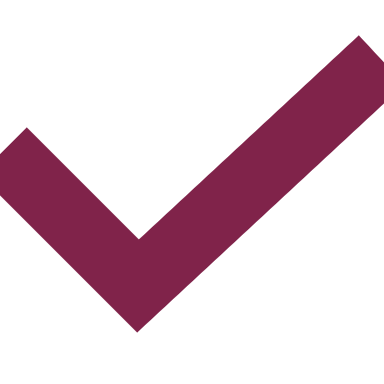 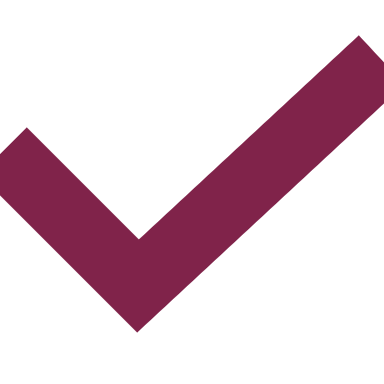 Actieplan
Project 6. Alternatieve oplossingen ontwikkelen om de impact van de digitale kloof te beperken (2/4)
Actieplan
Project 6. Alternatieve oplossingen ontwikkelen om de impact van de digitale kloof te beperken (3/4)
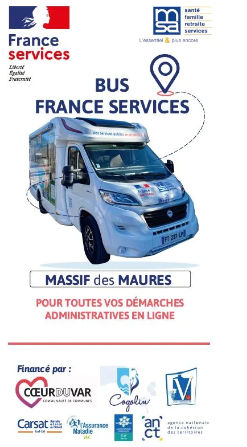 Actieplan
Bus France Services (FR) - Een innovatief outreach-initiatief
Het doel van dit initiatief is om de toegang tot openbare diensten voor iedereen te vergemakkelijken, vooral voor degenen die ver van de traditionele administratieve centra wonen.

Werking en impact :
De mobiele bussen bieden een uniek loket aan voor een reeks openbare diensten, zoals sociale bijstand, administratieve formaliteiten en ondersteuning bij tewerkstelling.
Het veelzijdige personeel aan boord van de bus is opgeleid om burgers te helpen met hun vragen.

Het dichte netwerk van “France Services”-punten heeft de toegang tot diensten aanzienlijk verbeterd, vooral in plattelandsgebieden.

Regelmatige evaluaties en aanpassingen aan de dienstenportefeuille zorgen ervoor dat het initiatief blijft voldoen aan de veranderende behoeften van de gebruikers.
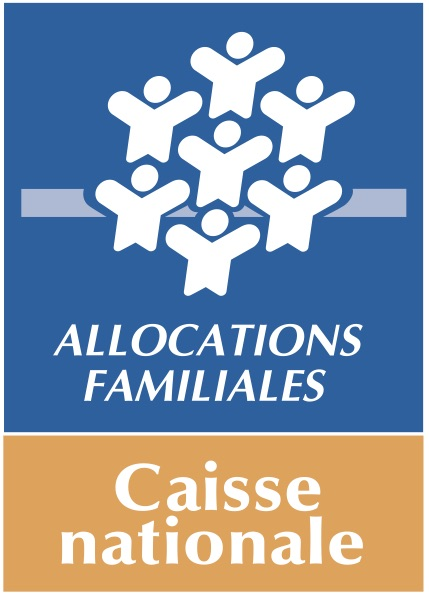 Actieplan
Caisse nationale des allocations familiales (CNAF) (FR)Les  « Rendez-vous des droits »
Een initiatief dat in 2014 is opgezet door de CNAF:

Persoonlijke gesprekken bij de “caisses d’allocations familiales (CAF’s)”, aangeboden als een uniek loket om de rechten die kunnen worden opgeiëst te bekijken.

Rechthebbenden kunnen hun eigen afspraken maken, vaak doorverwezen door partners of uitgenodigd per post.

Gemiddelde onderzochte uitkeringen: huursubsidie, (“Revenu de Solidarité Active (RSA)”), aanvullende universele ziektekostenverzekering (CMU-C), kinderbijslag.

Een significant positief effect: meer gebruik van nieuwe sociale rechten zoals RSA, activiteitentoeslag en huursubsidie (geschatte toename van 8,4 procentpunten onder deelnemers aan een DREES-onderzoek (2020)).
Actieplan
Project 6. Alternatieve oplossingen ontwikkelen om de impact van de digitale kloof te beperken (4/4)
Actieplan
Wat?
Deze as heeft als doel het moderniseren, vereenvoudigen en efficiënter maken van de openbare diensten die DG HAN aanbiedt. Het is de bedoeling het potentieel van digitale technologieën en kunstmatige intelligentie ten volle te benutten om beter tegemoet te komen aan de behoeften van rechthebbenden en het beheer van middelen te verbeteren.

Hoe?
Project 7. AI-tools inzetten om potentiële rechthebbenden te identificeren en de toewijzing van rechten te automatiseren
Project 8. Versterking van de digitale hulpmiddelen van DG HAN
V. Optimaal gebruik maken van digitale technologieën en tools
Actieplan
Project 7. AI-tools inzetten om potentiële rechthebbenden te identificeren en de toewijzing van rechten te automatiseren (1/4)
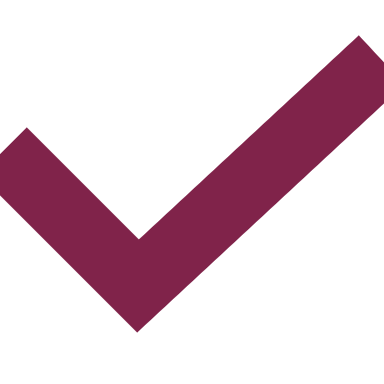 Actieplan
Project 7. AI-tools inzetten om potentiële rechthebbenden te identificeren en de toewijzing van rechten te automatiseren (2/4)
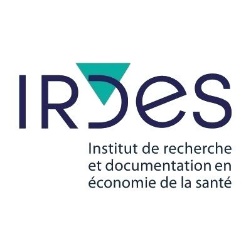 Actieplan
Irdes (FR) – FiSH / RiSH studie
FiSH - Proactief opsporing van personen met een handicap op basis van een algoritme
Haalbaarheidsstudie naar het identificeren van personen met een risico op een handicap (FiSH), uitgevoerd door het onderzoeksinstituut Irdes.
Ontwikkeling van een algoritme om mensen op te sporen die het risico lopen op een handicap die verband houdt met mentale, intellectuele of cognitieve stoornissen, op basis van gegevens uit het nationale systeem voor gezondheidsgegevens (SNDS).
Een algoritme gebaseerd op specifieke tracers :
Ziekenhuisdiagnostiek.
Verbruik van gerichte geneesmiddelen.
Verblijven in medische en sociale instellingen.
Ontvangen van de « Allocation aux Adultes Handicapées (AAH) ».
Het werk dat is begonnen met het Fish-project zal worden voortgezet binnen het Rish-project ((Réalisation d'identification des personnes en situation de handicap), met de steun van de Health Data Hub (HDH) als onderdeel van het Boas-programma (Bibliothèque ouverte d'algorithmes en santé), om de programma's beschikbaar te maken en de ontwikkelde algoritmen operationeel te maken.
De reproduceerbaarheid in België hangt af van de kwaliteit van de beschikbare gezondheidsgegevens.
Actieplan
Project 7. AI-tools inzetten om potentiële rechthebbenden te identificeren en de toewijzing van rechten te automatiseren (3/4)
Actieplan
Sistema de Identificación y Selección de Beneficiarios (SISBEN) (CO)
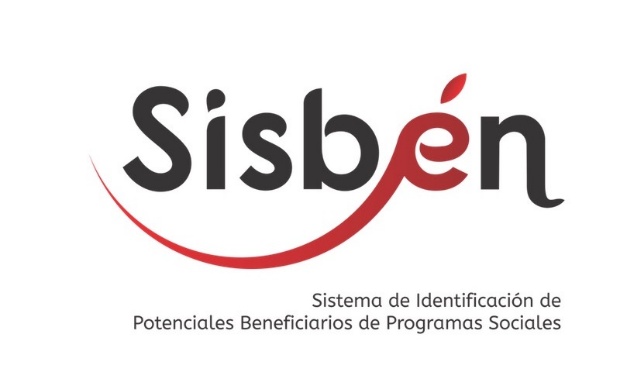 Sisbén is het identificatiesysteem voor potentiële rechthebbenden van sociale programma's, waarmee de bevolking kan worden geclassificeerd op basis van hun levensomstandigheden en inkomen. Deze classificatie wordt gebruikt om sociale investeringen te richten en ervoor te zorgen dat deze terechtkomen bij degenen die ze het hardst nodig hebben.
Hoe werkt het ?
Sisbén is een systeem dat gebruikmaakt van gespecialiseerde technische en statistische hulpmiddelen. Met behulp van deze middelen wordt de bevolking geïdentificeerd, geclassificeerd en geordend op basis van haar sociaal-economische situatie.
Iedereen met een geldig document die in een privéwoning woont, kan zich bij Sisbén registreren in de databank. Zodra de registratie is voltooid, wordt de groep van de persoon gegenereerd. Deze groep komt overeen met de leefomstandigheden en het inkomen van het huishouden.
De Sisbén-databank vormt een referentiepunt op basis waarvan de verschillende programma's van de overheidsinstanties de voorwaarden vaststellen voor de selectie van rechthebbenden en de toekenning van voordelen in overeenstemming met de regelgeving en parameters die voor deze instanties beschikbaar zijn.
Bovendien zijn alle persoonlijke gegevens beschikbaar op een burgerportaal. Daar kan iedereen controleren of hij of zij in de databank is ingeschreven, de in de databank aanwezige informatie raadplegen en een hele reeks aanvragen indienen.
Actieplan
Project 7. AI-tools inzetten om potentiële rechthebbenden te identificeren en de toewijzing van rechten te automatiseren (4/4)
Actieplan
Project 8. Versterking van de digitale hulpmiddelen van DG HAN (1/5)
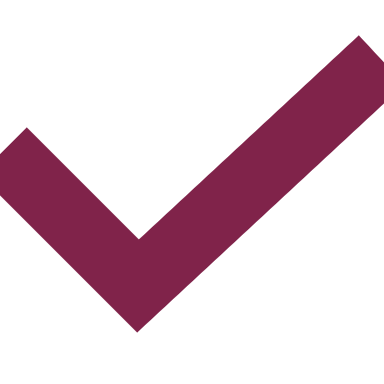 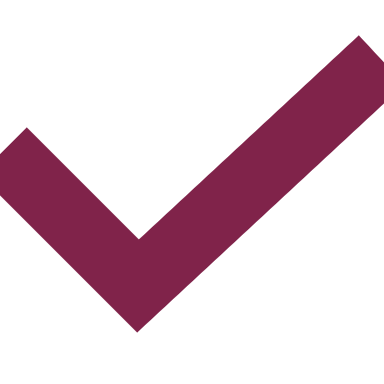 Actieplan
Project 8. Versterking van de digitale hulpmiddelen van DG HAN (2/5)
Actieplan
Project 8. Versterking van de digitale hulpmiddelen van DG HAN (3/5)
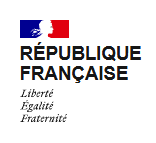 Actieplan
« Mes Aides » (FR) – De simulator voor het beoordelen van socialezekerheidsrechten
Het doel van dit initiatief is om de toegang tot sociale uitkeringen voor Franse burgers te vereenvoudigen door hen in staat te stellen om hun rechten snel en nauwkeurig te bepalen.

Hoe het werkt :
“Mes Aides” is een online simulator waarmee gebruikers in slechts enkele minuten kunnen inschatten of ze in aanmerking komen voor verschillende sociale uitkeringen.

Gebruikers vullen een online vragenlijst in met informatie over hun persoonlijke, professionele en financiële situatie.

De simulator berekent de uitkeringen waar gebruikers recht op zouden kunnen hebben, zoals het actief solidariteitsinkomen (“Revenu de Solidarité Active (RSA)”), huursubsidie, activiteitentoeslag, enz.

Het platform biedt ook gedetailleerde informatie over hoe een formele aanvraag voor een uitkering word indient.
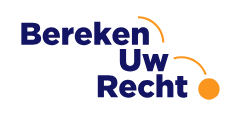 Actieplan
« Bereken Uw Recht » (NL) – Een platform waarmee burgers kunnen inschatten of ze in aanmerking komen voor een uitkering
Het doel is om de toegang tot sociale uitkeringen te vergemakkelijken en het NTU te verminderen, door mensen in staat te stellen om anoniem en interactief te beoordelen of ze in aanmerking komen voor verschillende vormen van bijstand.

Fonctionnement :
BUR, werd in 2007 gelanceerd, is een nationale website die burgers helpt om te bepalen of ze in aanmerking komen voor 12 centraal beheerde uitkeringen.
De site wordt aangevuld met lokale sites die specifiek zijn voor de deelnemende gemeenten, zodat ze kunnen controleren of ze in aanmerking komen voor lokale uitkeringen.
BUR biedt een anonieme beoordelingstool aan zonder naar namen of adressen te vragen, en geeft informatie over aanvraagprocedures na de beoordeling.
Burgers hebben via de Nibud-website (Nationaal Instituut voor Budgetvoorlichting) toegang tot BUR en kunnen hun gemeente selecteren om informatie over lokale diensten te krijgen.
De onderhouds- en operationele kosten van de gemeentelijke sites worden gedekt door abonnementsgelden die door de deelnemende gemeenten worden betaald.

Impact : Meer dan 80% van de niet-deelnemende gemeenten is bekend met BUR, en velen zijn van plan om het in de toekomst te gaan gebruiken.
Actieplan
Project 8. Versterking van de digitale hulpmiddelen van DG HAN (4/5)
Actieplan
Project 8. Versterking van de digitale hulpmiddelen van DG HAN (5/5)
Actieplan
Wat?
Het doel is om wetgevende kaders aan te passen zodat ze beter voldoen aan de behoeften van personen met een handicap, waardoor DG HAN meer flexibele, inclusieve oplossingen kan voorstellen en implementeren die zijn afgestemd op de individuele realiteit, terwijl administratieve procedures worden vereenvoudigd en regelgevende belemmeringen worden verminderd.

Hoe?
Project 9. De vermindering van rigiditeit in de wetgeving aanmoedigen om de toegang tot en de toekenning van rechten te verbeteren
VI. Meer flexibiliteit in de wetgeving garanderen
Actieplan
Project 9. De vermindering van rigiditeit in de wetgeving aanmoedigen om de toegang tot en de toekenning van rechten te verbeteren (1/2)
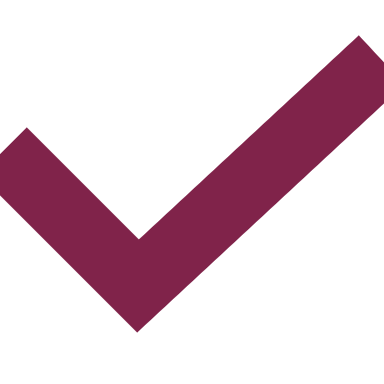 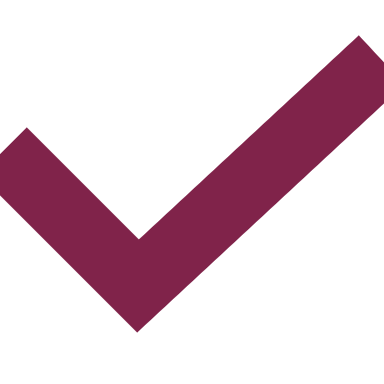 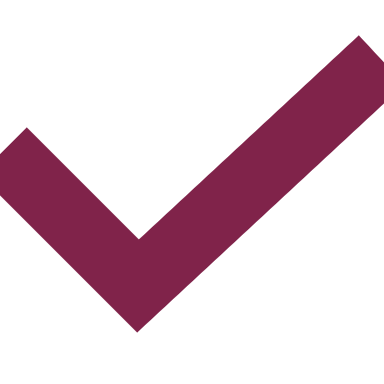 Actieplan
Project 9. De vermindering van rigiditeit in de wetgeving aanmoedigen om de toegang tot en de toekenning van rechten te verbeteren (2/2)
[Speaker Notes: OCMW online  integreren]
Actieplan
Wat?
De bedoeling van deze as is om de samenwerking tussen de DG HAN en zijn partners te versterken door de rollen te verduidelijken en gegevens en goede praktijken uit te wisselen. Dit zal de efficiëntie van diensten verbeteren en beter tegemoet komen aan de behoeften van rechthebbenden.

Hoe?
Project 10. De samenwerking met externe partners versterken
Project 11. Procedures tussen federale en regionale instanties harmoniseren
VII. Proactief externe partnerschappen promoten
Actieplan
Project 10. Versterking van de samenwerking met externe partners (1/4)
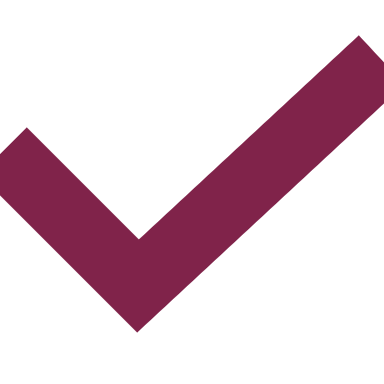 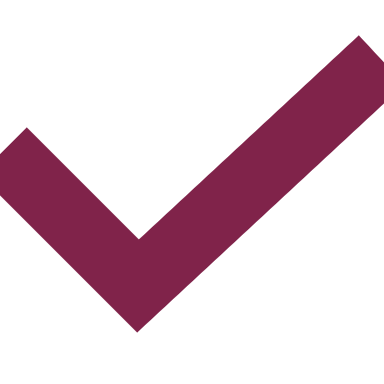 Actieplan
Project 10. Versterking van de samenwerking met externe partners (2/4)
[Speaker Notes: OCMW online  integreren]
Actieplan
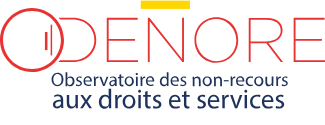 Odenore (FR) - Barometers van niet-gebruik
Doel: Inzicht krijgen in, en actie ondernemen, voor situaties waarin mensen hun rechten niet uitoefenen op lokaal niveau, in aanvulling op nationale statistieken.

Beschrijving: Deze barometers, ondersteund door ODENORE (Observatoire des Non-Recours aux Droits et Services), maken gebruik van sociaal-wetenschappelijke methoden (enquêtes, interviews) in een gezamenlijke aanpak waarbij lokale overheden, sociale partners en onderzoeksadviesbureaus betrokken zijn. Hun doel is om de betrokken groepen en de vormen van NTU te karakteriseren, en om uitwisselingen tussen lokale spelers te vergemakkelijken om hun begrip te verbeteren en passende acties te bevorderen. In plaats van percentages te meten, onderzoeken deze barometers de specifieke contexten en obstakels voor niet-gebruik.

Verwachte impact : 
Lokale spelers bewust maken van de problemen rond niet-gebruik.
Het ondersteunen van de co-constructie van lokale oplossingen.

Concrete voorbeelden: Barometers zijn uitgevoerd in verschillende Franse regio's, met recente projecten in Montpellier en de stedelijke gemeenschap van Arras.
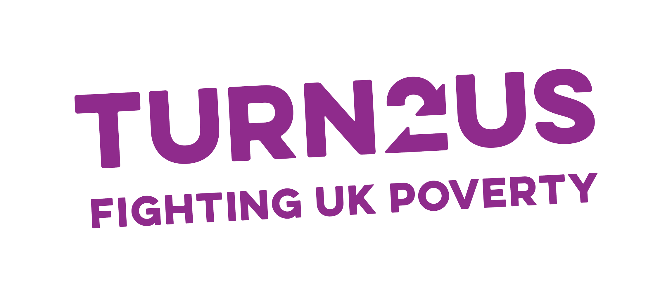 Actieplan
Turn2Us (UK)
Turn2us is een nationale liefdadigheidsinstelling die praktische hulp en ondersteuning biedt aan personen met financiële problemen. Hun visie is dat iedereen in het Verenigd Koninkrijk de financiële zekerheid moet hebben om zijn of haar potentieel te vervullen.

Samenwerkingsverbanden: Het opzetten van samenwerkingsverbanden tussen zorgverleners, maatschappelijk werkers en gemeenschapsorganisaties om mensen die in aanmerking komen te identificeren en te ondersteunen tijdens belangrijke levensgebeurtenissen.

Geïntegreerde aanpak: Ontwikkeling van een globale aanpak die rekening houdt met meerdere barrières, waaronder financiële kwesties, dankzij een netwerk van ondersteunende organisaties.

Delen van gegevens : Het belang van veilige en efficiënte gegevensuitwisseling tussen organisaties om :
trends en obstakels te identificeren.
de noodzaak voor begunstigden om hun omstandigheden meerdere keren uit te leggen te verminderen (met inachtneming van het « only Once » -principe).
Actieplan
Project 10. Versterking van de samenwerking met externe partners (3/4)
[Speaker Notes: Communicatie en gegevens scheiden]
Actieplan
Project 10. Versterking van de samenwerking met externe partners (4/4)
Actieplan
Project 11. Procedures tussen federale en regionale instanties harmoniseren (1/3)
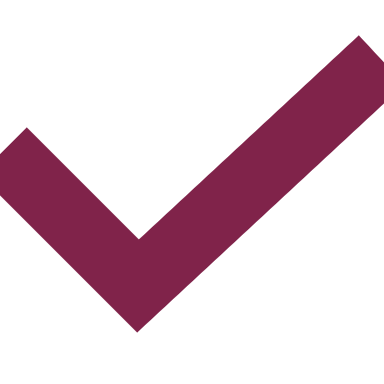 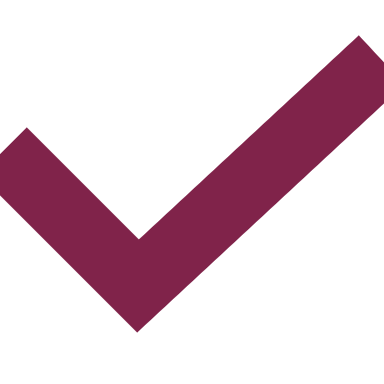 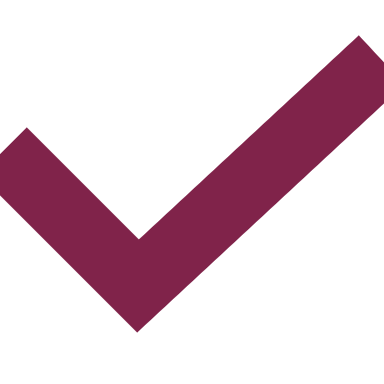 Actieplan
Project 11. Procedures tussen federale en regionale instanties harmoniseren (2/3)
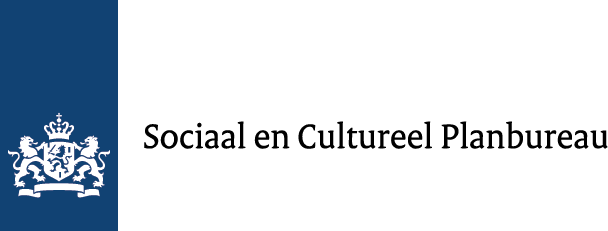 Actieplan
Sociaal en Cultureel Planbureau (NL)
Het Sociaal en Cultureel Planbureau (SCP) is een Nederlands interdepartementaal wetenschappelijk instituut dat zowel in opdracht als ongevraagd sociaal-wetenschappelijk onderzoek uitvoert. 
Het SCP is officieel onderdeel van de Ministerie van Volksgezondheid, Welzijn en Sport.

Bedenkingen op de aangeboden diensten: gemeenten aanmoedigen om de aangeboden diensten en hoe burgers deze ervaren te analyseren en lessen te trekken uit de ervaringen van begunstigden.

Behoefte aan een duidelijke visie:
Het gebrek aan een duidelijke visie verhindert dat de meest kansarmen toegang krijgen tot de hulp die ze nodig hebben.
Het ontwikkelen van een strategische visie die zich richt op degenen die het meest hulp nodig hebben, waarbij voorkomen wordt dat ze door strikte administratieve grenzen worden uitgesloten.
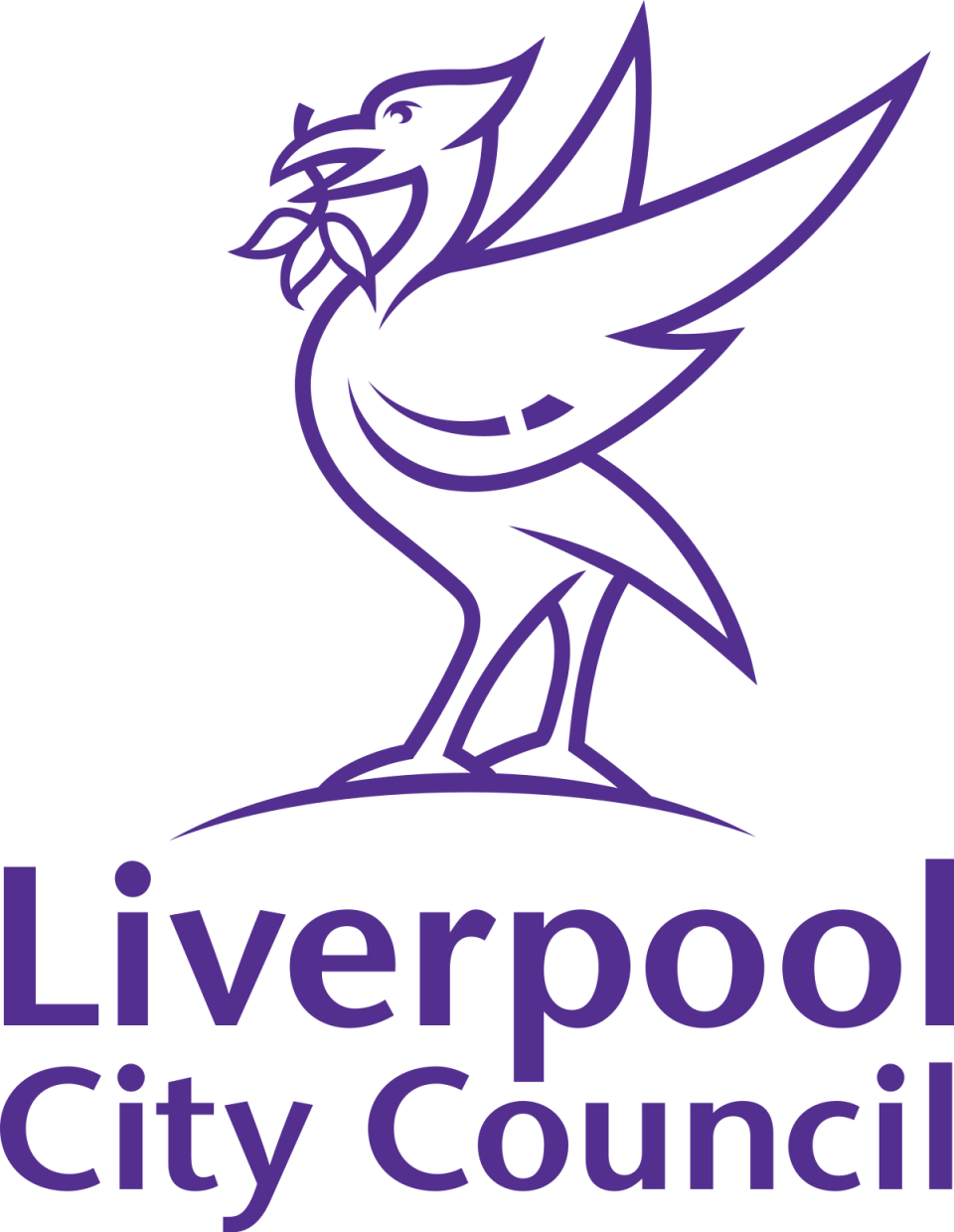 Actieplan
Liverpool City Council (UK) - De « Benefits Maximisation Service »
Doelstelling: Dit initiatief werd in 2006 geïntroduceerd en is bedoeld om de voordelen voor bewoners te maximaliseren door ondersteunings- en adviesdiensten in verband met sociale uitkeringen te consolideren.

Hoe het werkt :
Gebruikt gegevens van begunstigden van huursubsidie om te beoordelen of zij in aanmerking komen voor andere uitkeringen en om aanbevelingen te doen.
Maakt aanbevelingen mogelijk via een online formulier op de website van de gemeenteraad van Liverpool, met een uitkeringscalculator voor onmiddellijke verificatie van de rechten.
Ontvangt aanbevelingen van partners zoals de NHS, openbare sociale diensten en NGO's, evenals programma's zoals het Healthy Homes Programme (HHP).
Biedt training aan partners om de kwaliteit van aanbevelingen te verbeteren en het aantal uitkeringsverificaties te verhogen.
Bezoekt scholen en stuurt brieven naar senioren om hen op hun rechten te wijzen.

Impact op NTU : Stijging van het aantal behandelde dossiers van 5.198 naar 8.187 (2010-2013); het aantal aangevraagde uitkeringen steeg van £7,1m naar £9,3m.
Actieplan
Project 11. Procedures tussen federale en regionale instanties harmoniseren (3/3)
6Uitvoering en opvolging
Uitvoering en opvolging
Er is een voorgestelde planning voor de komende 3 jaar ontwikkeld voor de acties die als prioritair zijn gedefinieerd
Om te beginnen met de uitvoering van de 20 acties die als prioritair zijn gedefinieerd (dit zijn de acties van de prioriteitsgroep 1 en 2 ), is een voorgestelde planning opgesteld, op basis van een aantal factoren:










De voorgestelde planning is opgesteld voor de komende 3 jaar (2025 tot 2027), maar zal regelmatig moeten worden bijgewerkt afhankelijk van de voortgang van de verschillende acties, maar ook in relatie tot de opgestelde prioriteiten van DG HAN (die kunnen veranderen) en de beschikbare middelen.
Impact van de actie op het verminderen van NTU
De haalbaarheid van de actie
Als een actie al is gestart of geprogrammeerd
De verschillende afhankelijkheden tussen acties
Een schatting van de duur van de actie
Uitvoering en opvolging
Voorgesteld tijdschema voor de uitvoering van de prioritaire acties
Uitvoering en opvolging
Acties die als minder prioritair werden beoordeeld, kunnen ook worden geïntegreerd in de planning op een langere termijn
Hoewel de acties in prioriteitsgroep 3 en prioriteitsgroep 4 tijdens deze prioritering als minder prioritair zijn beoordeeld, kunnen ze toch worden opgenomen in het driejarenplan of later in een plan op langere termijn, zoals beslist door DG HAN.
Hieronder volgt de lijst van deze acties met hun te overwegen afhankelijkheid:
Uitvoering en opvolging
Naast de specifieke opvolgingsindicatoren die voor elke actie zijn opgesteld (in de projectfiches beschreven), zijn er algemene NTU-meetindicatoren gedefinieerd om de algemene impact van het actieplan op te volgen
Specifieke indicatoren voor het opvolgen van acties
Algemene NTU-meetindicatoren
Uitvoering en opvolging
De lijst met algemene NTU-meetindicatoren werd in samenwerking met de Data Cel opgesteld
Deze indicatoren werden voorgesteld en besproken met de Data Cel tijdens 2 werk sessies om ze zo nauwkeurig mogelijk te specificeren in de context van NTU, maar ook om hun haalbaarheid en hun nut voor het opvolgen van het actieplan te beoordelen.
Alle indicatoren (36 indicatoren) zijn gegroepeerd in een tabel met de volgende indeling:
Groen gekleurde indicatoren zijn indicatoren die al beschikbaar zijn en gemeten worden door de Data Cel.
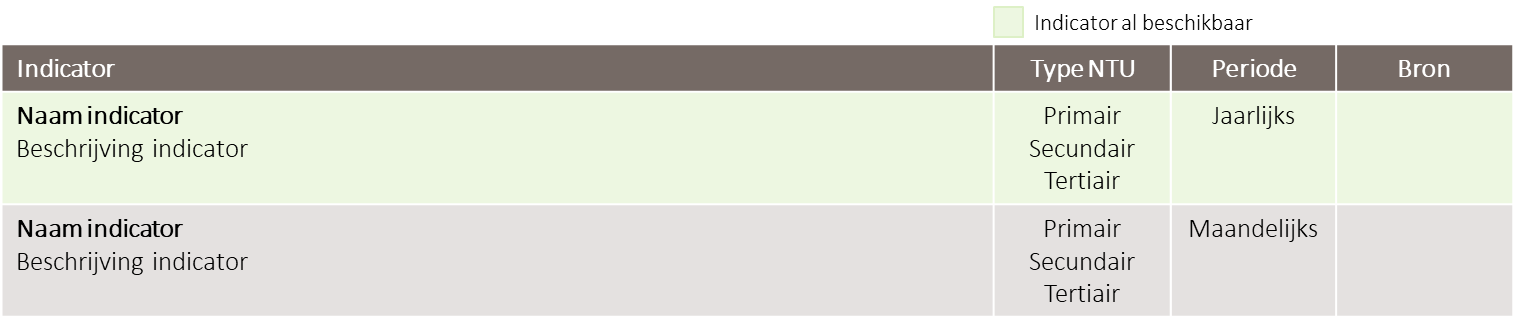 Gegevensbron voor het meten van de indicator.
Welk type NTU meet de indicator (primair / secundair / tertiair)?
Frequentie waarmee de indicator wordt gemeten. Dit kan variëren afhankelijk van de beschikbaarheid van gegevens, maar ook van de behoeften van de teams.
Uitvoering en opvolging
Lijst van NTU-meetindicatoren
Indicator reeds beschikbaar
Uitvoering en opvolging
Lijst van NTU-meetindicatoren
Indicator reeds beschikbaar
Uitvoering en opvolging
Lijst van NTU-meetindicatoren
Uitvoering en opvolging
Lijst van NTU-meetindicatoren
Uitvoering en opvolging
Lijst van NTU-meetindicatoren
Indicator reeds beschikbaar
Uitvoering en opvolging
Lijst van NTU-meetindicatoren
Uitvoering en opvolging
Lijst van NTU-meetindicatoren
7Bijlagen
7.1BijlagenHaalbaarheidscriteria
Bijlagen : Haalbaarheidscriteria
De haalbaarheid van een actie wordt beoordeeld aan de hand van verschillende dimensies
Als onderdeel van dit project zullen we 6 dimensies analyseren om de haalbaarheid te beoordelen:












Niet alle dimensies zijn van toepassing op alle acties.
Economische haalbaarheid
Haalbaarheid in termen van middelen
Technische haalbaarheid
Voor elke actie en elke dimensie wordt een score van 1 tot 4 toegekend om de haalbaarheid te beoordelen, met :

Lage haalbaarheid
Matige haalbaarheid
Hoge haalbaarheid
Zeer hoge haalbaarheid
Organisatorische haalbaarheid
Sociale en culturele haalbaarheid
Politieke haalbaarheid
Bijlagen : Haalbaarheidscriteria
Overweging van economische haalbaarheid
Hierbij worden de initiële en terugkerende kosten van een actie beoordeeld in verhouding tot de beschikbare financiële middelen en de verwachte voordelen.

Welke vragen moeten worden gesteld?
Wat zijn de initiële en terugkerende kosten van de actie?
Zijn de benodigde financiële middelen beschikbaar?
Is er externe financiering beschikbaar om de actie te ondersteunen?
Is de kosten-batenverhouding gunstig?
Is het project op lange termijn financieel duurzaam?
Economische haalbaarheid
Bijlagen : Haalbaarheidscriteria
Overweging van haalbaarheid in termen van middelen
Analyse van de beschikbaarheid van de vaardigheden, het personeel en de infrastructuur die nodig zijn om de actie uit te voeren.

Welke vragen moeten worden gesteld?
Hebben we de benodigde vaardigheden in huis?
Vereist het project werving of training?
Kan de werklast worden opgevangen door bestaande teams?
Kunnen partners of dienstverleners worden gemobiliseerd om een tekort aan middelen op te vullen?
Is de nodige infrastructuur en uitrusting toegankelijk?
Haalbaarheid in termen van middelen
Bijlagen : Haalbaarheidscriteria
Overweging van technische haalbaarheid
Het vermogen om de actie te implementeren in lijn met bestaande technologieën, compatibiliteit met huidige infrastructuren en technische beperkingen.

Welke vragen moeten worden gesteld?
Bestaan de nodige technologieën en tools of moeten ze ontwikkeld worden?
Is het project compatibel met bestaande systemen en infrastructuren?
Zijn er technische risico's of belangrijke beperkingen die overwonnen moeten worden?
Is de actie veilig en voldoet deze aan de wettelijke vereisten (bijv. RGPD)?
Kan de actie op de lange termijn worden gehandhaafd en ontwikkeld?
Technische haalbaarheid
Bijlagen : Haalbaarheidscriteria
Overweging van organisatorische haalbaarheid
Past de actie binnen de interne processen, de governance en de opvolgingscapaciteiten, rekening houdend met het tijdschema voor de implementatie?

Welke vragen moeten worden gesteld?
Wie is verantwoordelijk voor de uitvoering en monitoring van de actie?
Is het met de interne processen mogelijk om de actie effectief uit te voeren?
Kan de actie binnen een redelijk tijdsbestek worden geïmplementeerd?
Zijn er organisatorische of administratieve beperkingen die het project kunnen vertragen? 
Is het organisatieklimaat bevorderlijk voor het uitvoeren van het project? Is het personeel voldoende gemotiveerd om het project uit te voeren?
Organisatorische haalbaarheid
Bijlagen : Haalbaarheidscriteria
Overweging van sociale en culturele haalbaarheid
Aanvaardbaarheid van de actie door rechthebbenden en stakeholders, met betrekking tot hun behoeften, verwachtingen en mogelijke weerstand tegen verandering.

Welke vragen moeten worden gesteld?
Voldoet de actie aan de werkelijke behoeften van de belanghebbenden?
Zijn de rechthebbenden en stakeholders bereid om de actie goed te keuren?
Is er weerstand tegen verandering bij de stakeholders?
Is er specifieke bewustmaking of ondersteuning nodig?
Is de actie aangepast aan culturele realiteiten en gewoonten?
Sociale en culturele haalbaarheid
Bijlagen : Haalbaarheidscriteria
Overweging van politieke haalbaarheid
Afstemming van de actie op institutionele prioriteiten en het regelgevingskader, en steun van besluitvormers en invloedrijke belanghebbenden.

Welke vragen moeten worden gesteld?
Is de actie afgestemd op de politieke en institutionele prioriteiten?
Is er steun van besluitvormers, verenigingen en andere invloedrijke belanghebbenden?
Zijn er obstakels in de wet- of regelgeving die overwonnen moeten worden?
Vereist de actie wijzigingen in bestaande regelgeving?
Is er steun van het publiek en de industrie voor het initiatief?
Politieke haalbaarheid